Презентация: Будни и праздники школьной жизни» МБОУ «Приволжская ООШ» Приволжский район Астраханская область
4 «б» класс Умеров Эльдар
Учитель начальных классов
 Хлямина С.Ж
Меня зовут Умеров Эльдар. Я учусь в 4б классе. Моя учительница Хлямина Сажида Жакслыковна. В моём классе много друзей: Дима Дуюнов, Максим Лаштанов, Настя Васильева, Зафар Садулаев, Таня Самарина, Диана Коршунова и Егазарьянц Кирилл
Зрительный тренажер
Конкурс «Моя мама лучше всех» в0 втором классе
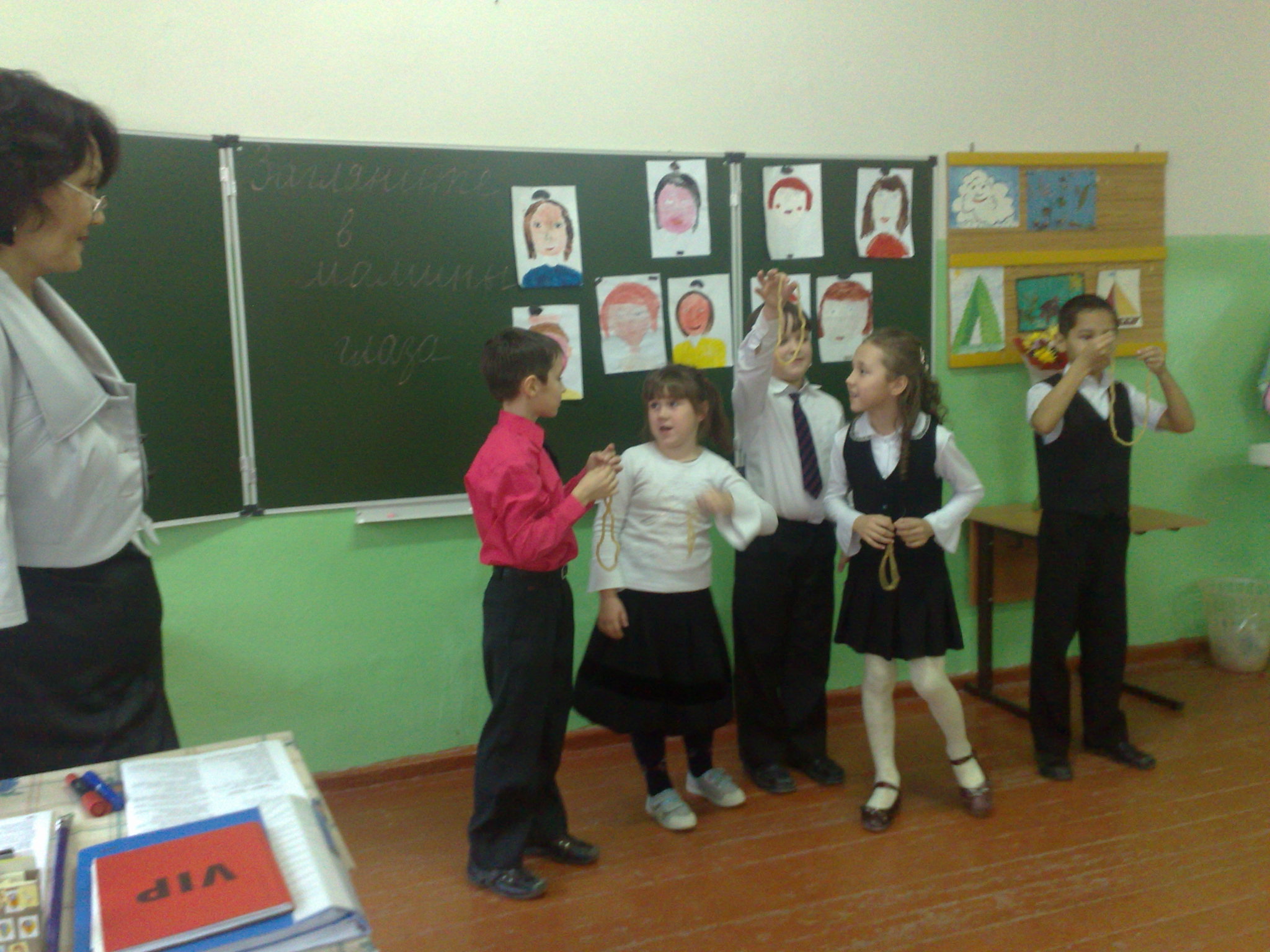 На этой фотографии мы только перешли во второй дом-и этот дом- школа!
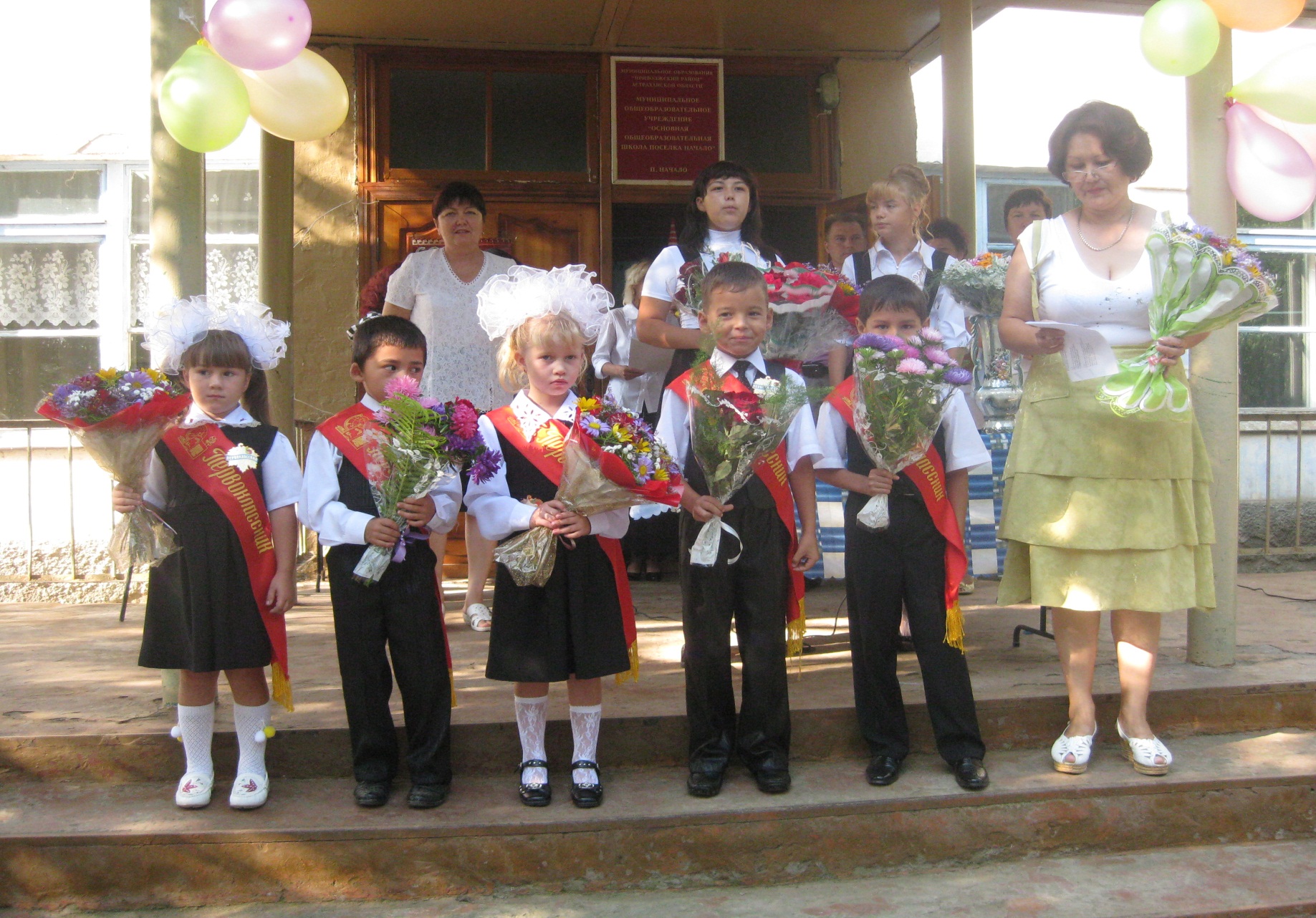 Мы любим участвовать в конкурсах
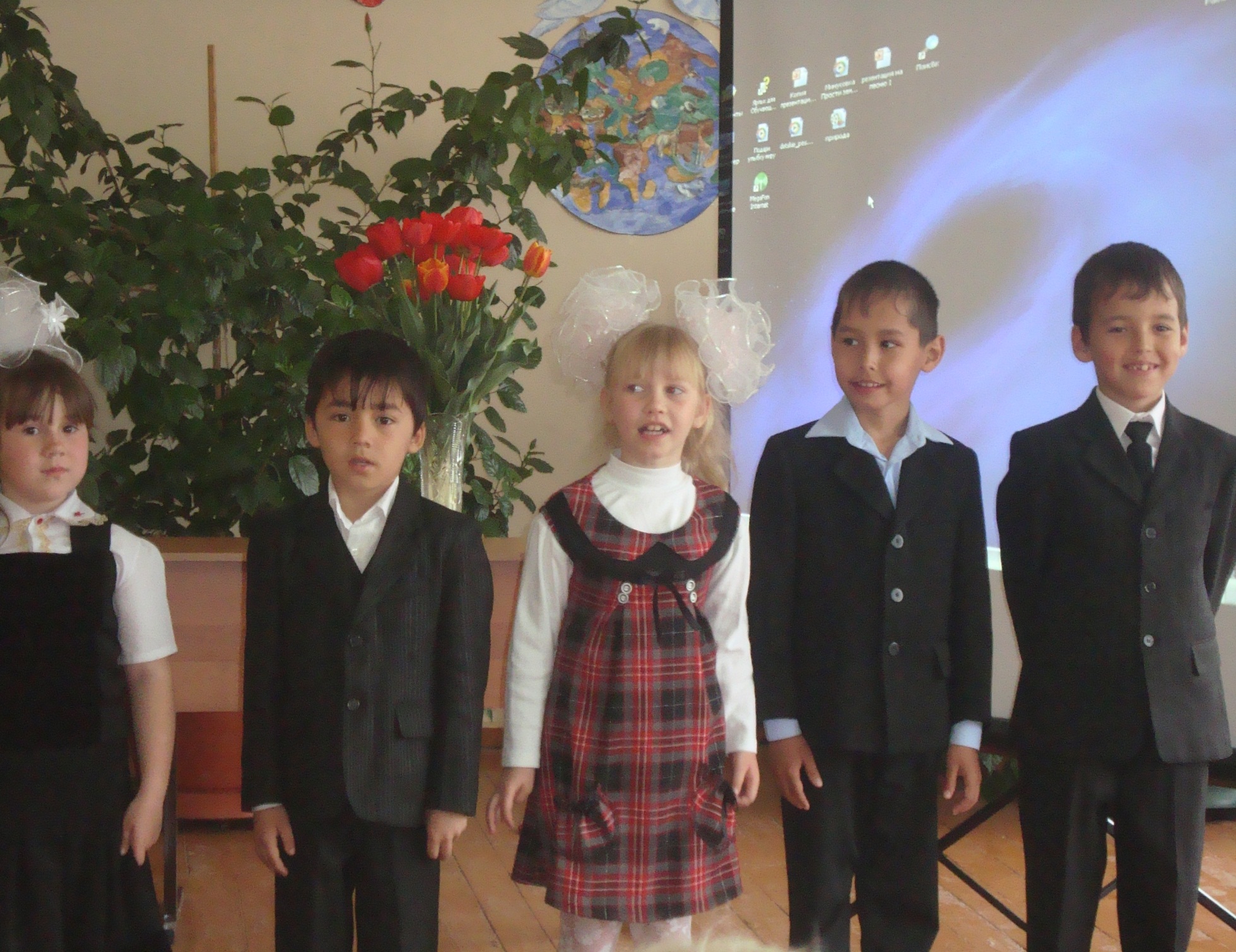 ДО  НОВЫХ  ВСТРЕЧ !!!